2025 Colorado Tribute to Aviation
September 13 -14

        SPONSORSHIP PACKAGE
Montrose Regional airport
1
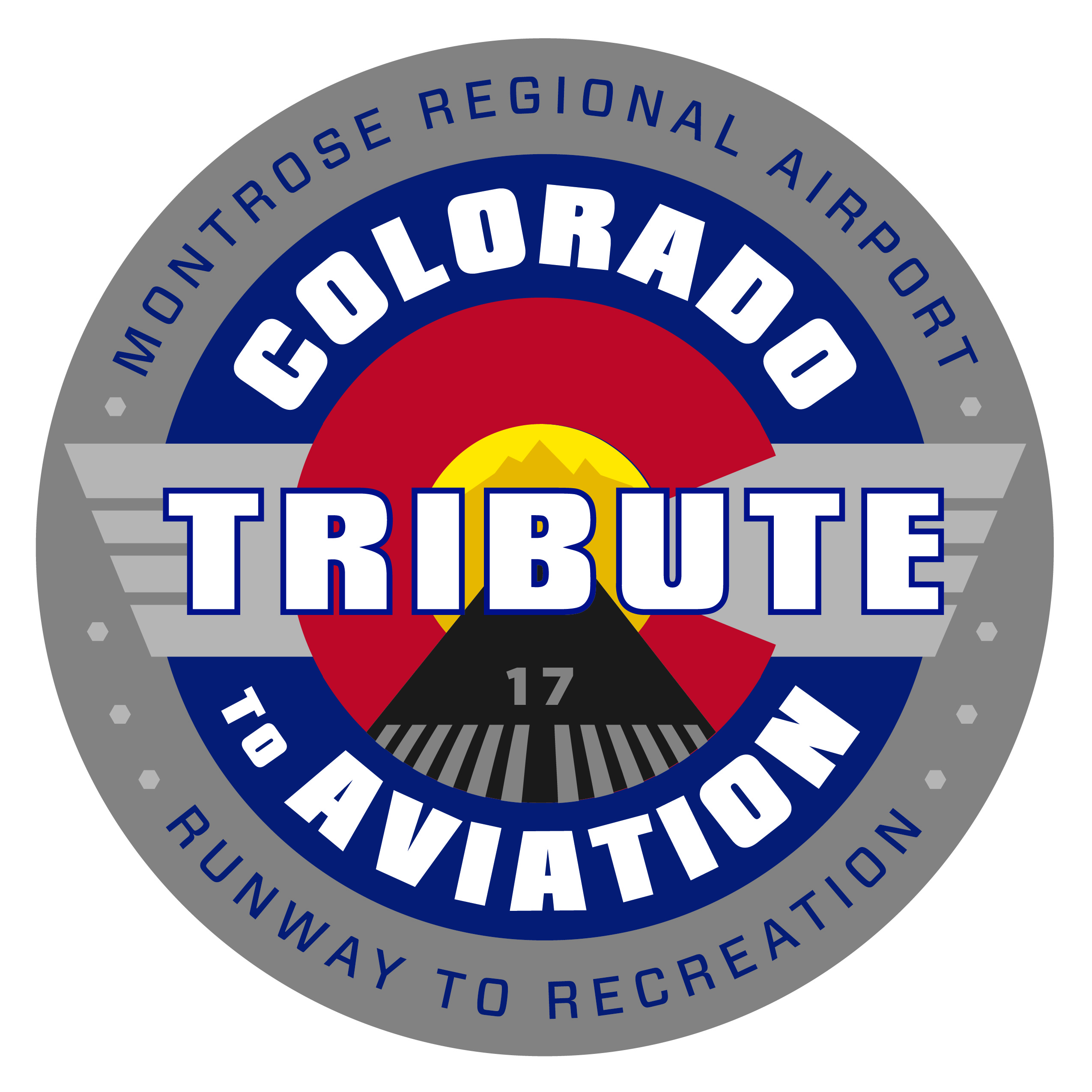 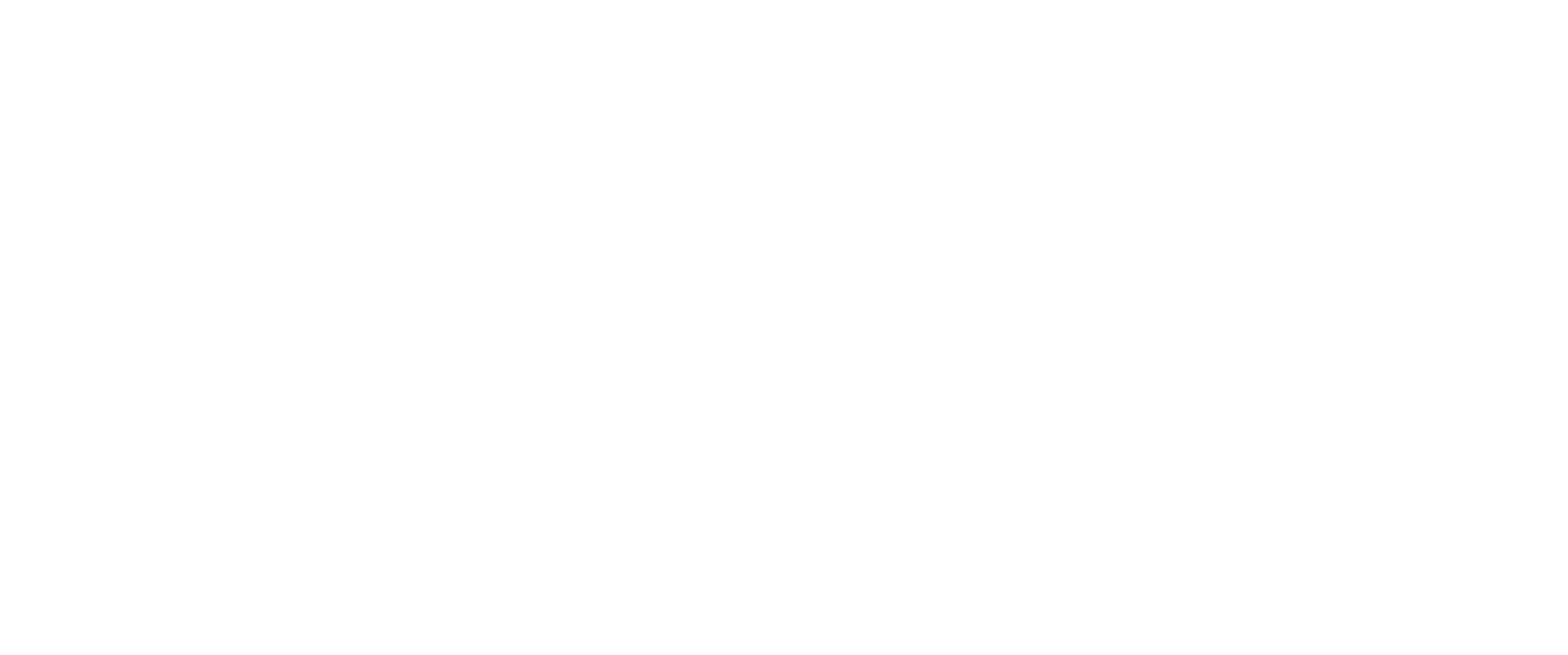 COLORADO Tribute to Aviation 2023Montrose regional airport
Learn about sponsorship today:
The Montrose Regional Airport’s Colorado Tribute to Aviation is a fan favorite event featuring a weekend of aviation. Over 30,000 people packed the airport in 2021, and  a larger crowd is expected in 2025.  Colorado Tribute to Aviation is the largest static display of aircraft in Colorado, and one of the largest in the western United States.
The event offers attendees the opportunity to interact and experience over 50 unique aircraft, including military aircraft, general aviation, and more.  This event is unique in that it is free to the public and it would not be possible without the generous support of sponsors.
2
Montrose regional airport
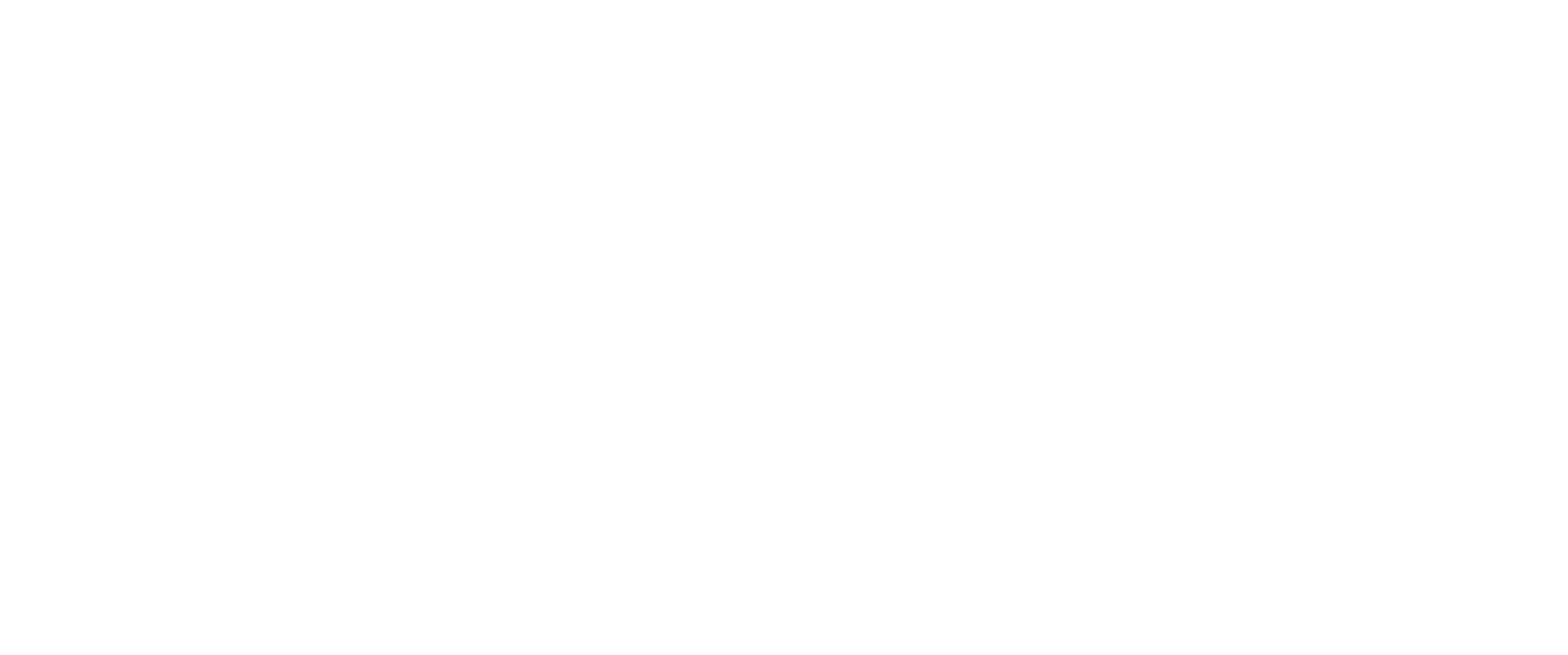 Sponsorship perks
Create awareness and visibility
Increase brand loyalty
Positively change or reinforce your image
Entertain clients and prospects
Stimulate sales
Showcase community and social responsibility
Impact lives
Reach a large, diverse group of consumers in a cost-effective manner
Montrose Regional Airport
3
4
Audience Surveys
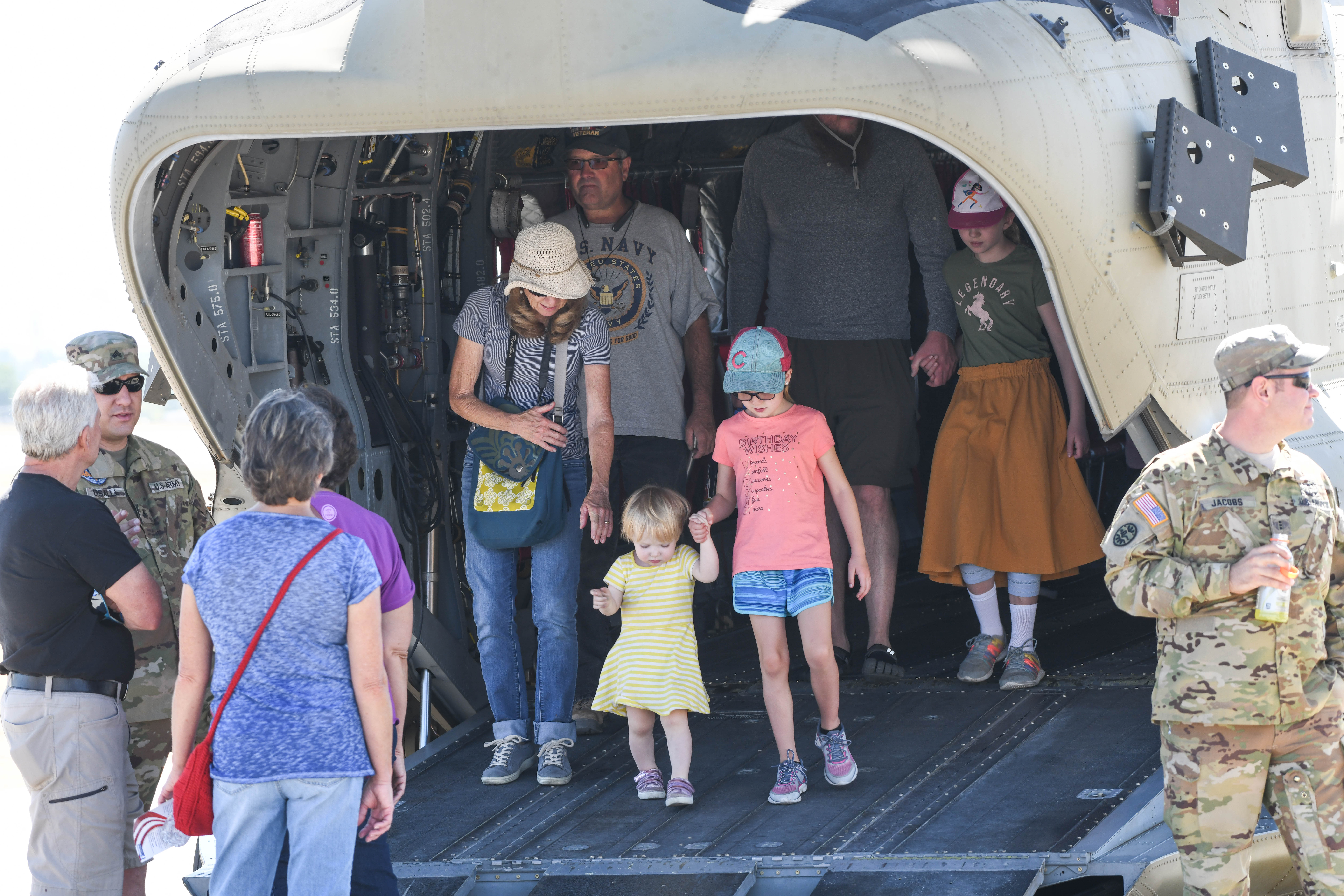 Montrose Regional Airport
5
Estimated Historical attendance data for Colorado Tribute to Aviation
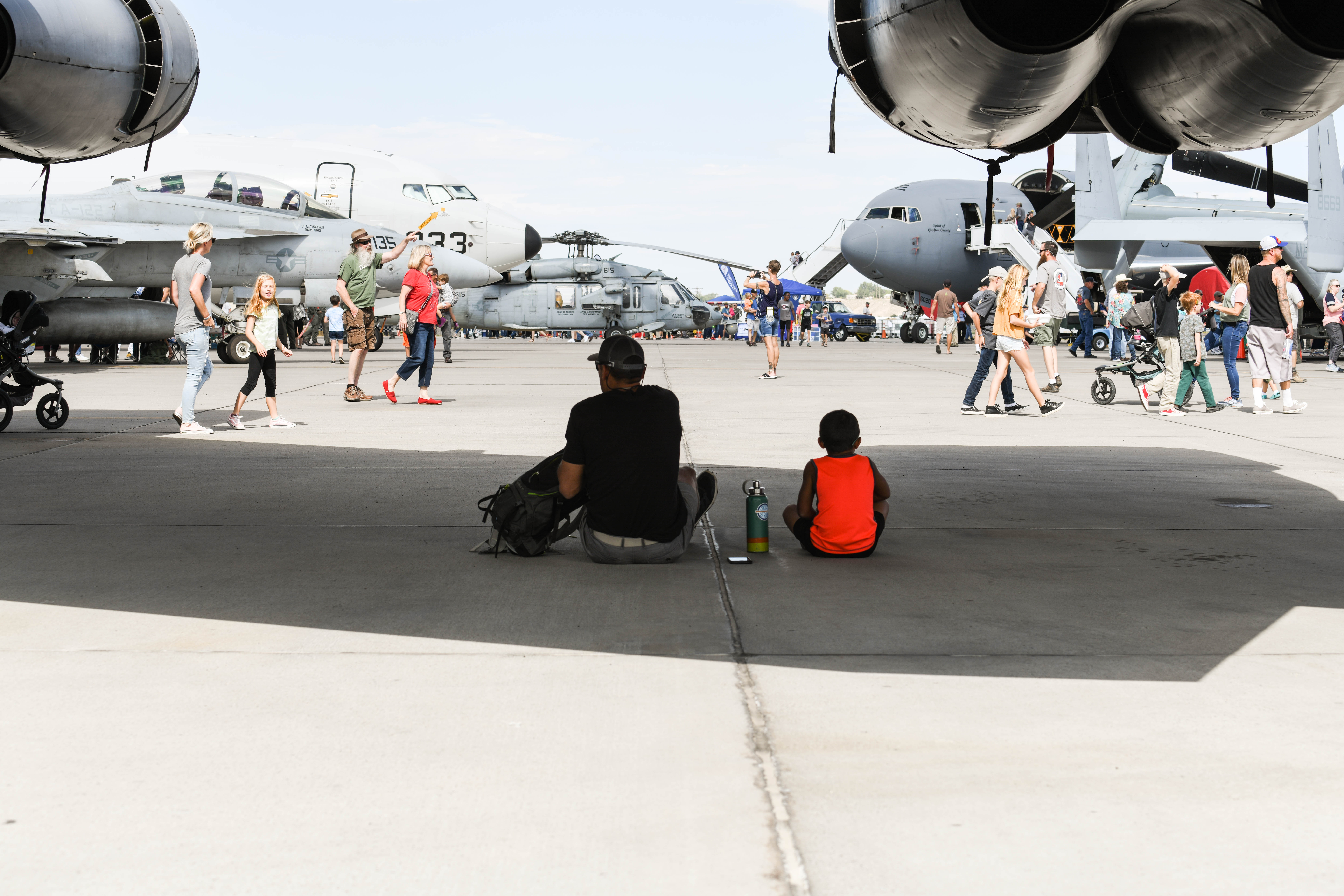 Montrose Regional Airport
Facebook and website
Historical data from Tribute to Aviation Facebook engagements and website.
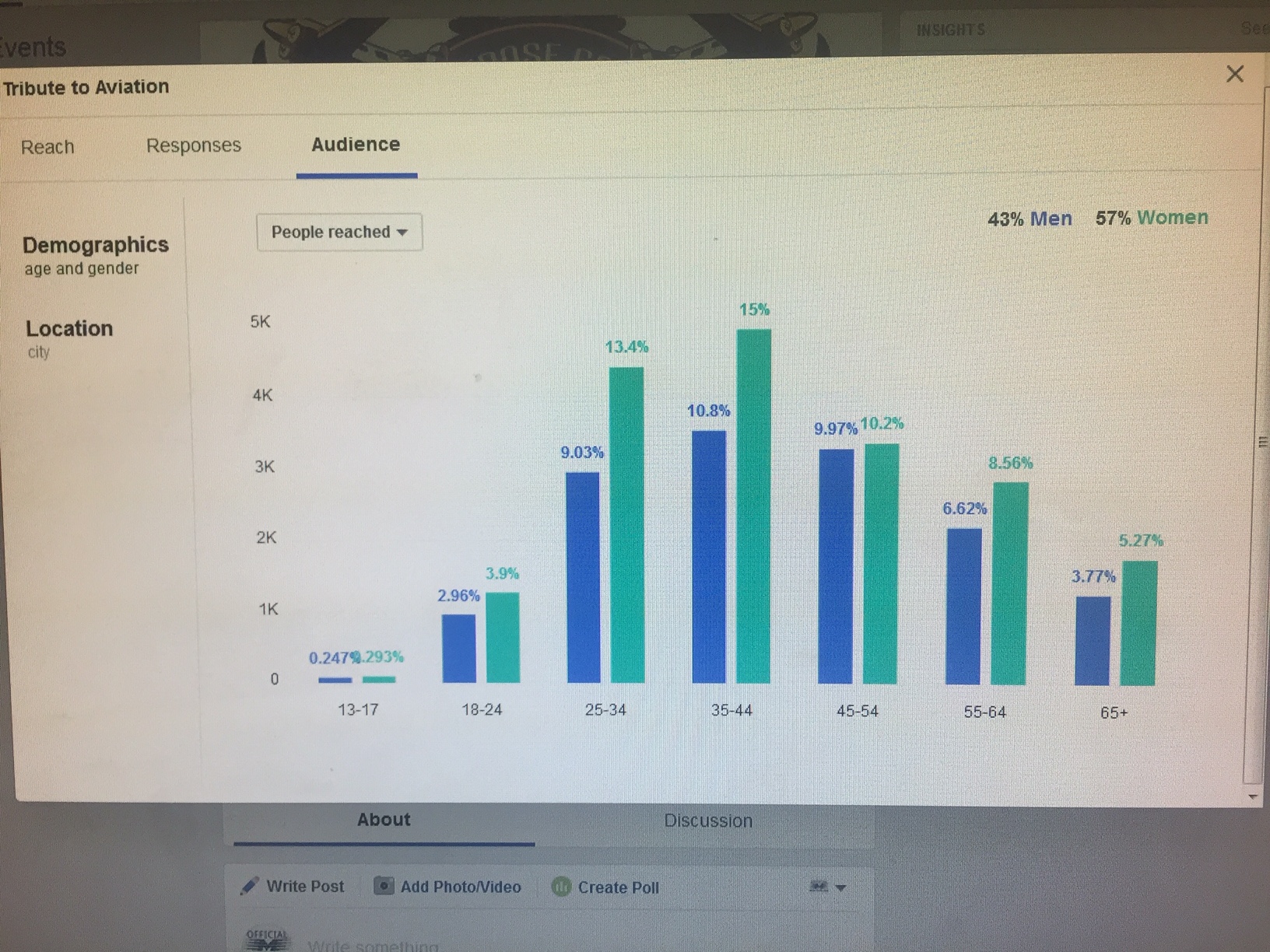 Over 60,000 people reached through digital platforms.
Montrose Regional Airport
6
PRESENTING sponsor$10,000
Co-branded event, hosted by MTJ and Your Company 
Ten tickets to the exclusive pilot and crew VIP event Friday, September 17th at the Bridges in Montrose.
Co-branded welcome banners
Premium 20 x 20 booth space in a prominent location 
Pre-event press release announcing presenting sponsorship distributed across the western slope
Article in the Montrose County Round Up following Tribute to Aviation; distributed to 22,000 mailboxes
Presenting sponsor advert on tributetoaviation.com & prominent social media recognition 
Presented by credits on radio spots
Exclusive thank you gift
Opportunity to place promotional materials in the swag bags to be distributed to over 150 pilots/crew members
7
Montrose Regional Airport
Gold sponsors$5,000 - $9,999 AND UP
Logo displayed on event poster that is distributed across the western slope
Banner signage provided by sponsor in predetermined location for the duration of the event
Logo in the Montrose County Round Up following Tribute to Aviation; distributed to 22,000 mailboxes
Logo placement on tributetoaviation.com
Complimentary booth or display at the event (10 x 10 space)
Sponsor tag on select radio spots
Social media recognition
4 tickets to the exclusive pilot and crew VIP event Friday, September 17th at the Bridges in Montrose
Exclusive thank you gift
Opportunity to place promotional materials in the swag bags to be distributed to over 150 pilots/crew members
Montrose regional airport
8
Silver Sponsors$2,501 - $4,999
Logo displayed on event poster that is distributed across the western slope
Signage provided by sponsor in predetermined location for the duration of the event
Logo in the Montrose County Round Up following Tribute to Aviation; distributed to 22,000 mailboxes
Social media recognition. Option to provide content-rich posts in reference to your company on our Facebook page 
Two tickets to the exclusive pilot and crew VIP event Friday, September 17th at the Bridges in Montrose
Exclusive thank you gift
Opportunity to place promotional materials in the swag bags to be distributed to over 150 pilots/crew members
Montrose regional airport
9
Bronze sponsors$2,500
Logo displayed on event poster that is distributed across the western slope
Social media recognition
Two tickets to the exclusive pilot and crew VIP event Friday, September 17th at the Bridges in Montrose
Exclusive thank you gift
Opportunity to place promotional materials in swag bags to be distributed to over 150 pilots/crew members
Montrose regional airport
10
11
Sponsorship
Sponsorship funds are essential and enable us to host Colorado Tribute to Aviation, while keeping the event free to the public.  
Our goal at Montrose Regional Airport is to make Colorado Tribute to Aviation one of the best events in the United States.  We strive to inspire and educate future generations in aviation and aerospace.  
Sponsorship deadline: August 16, 2023.
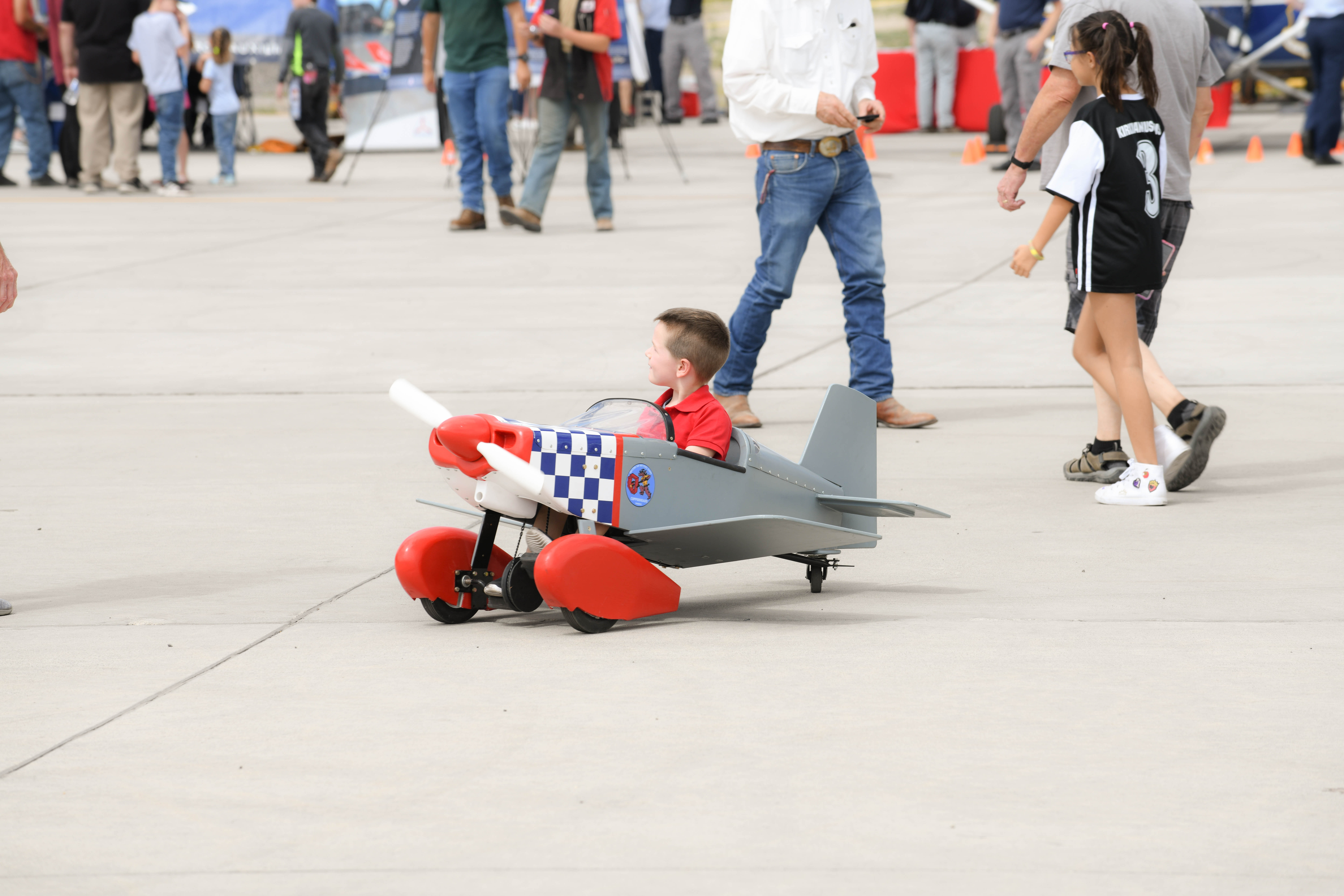 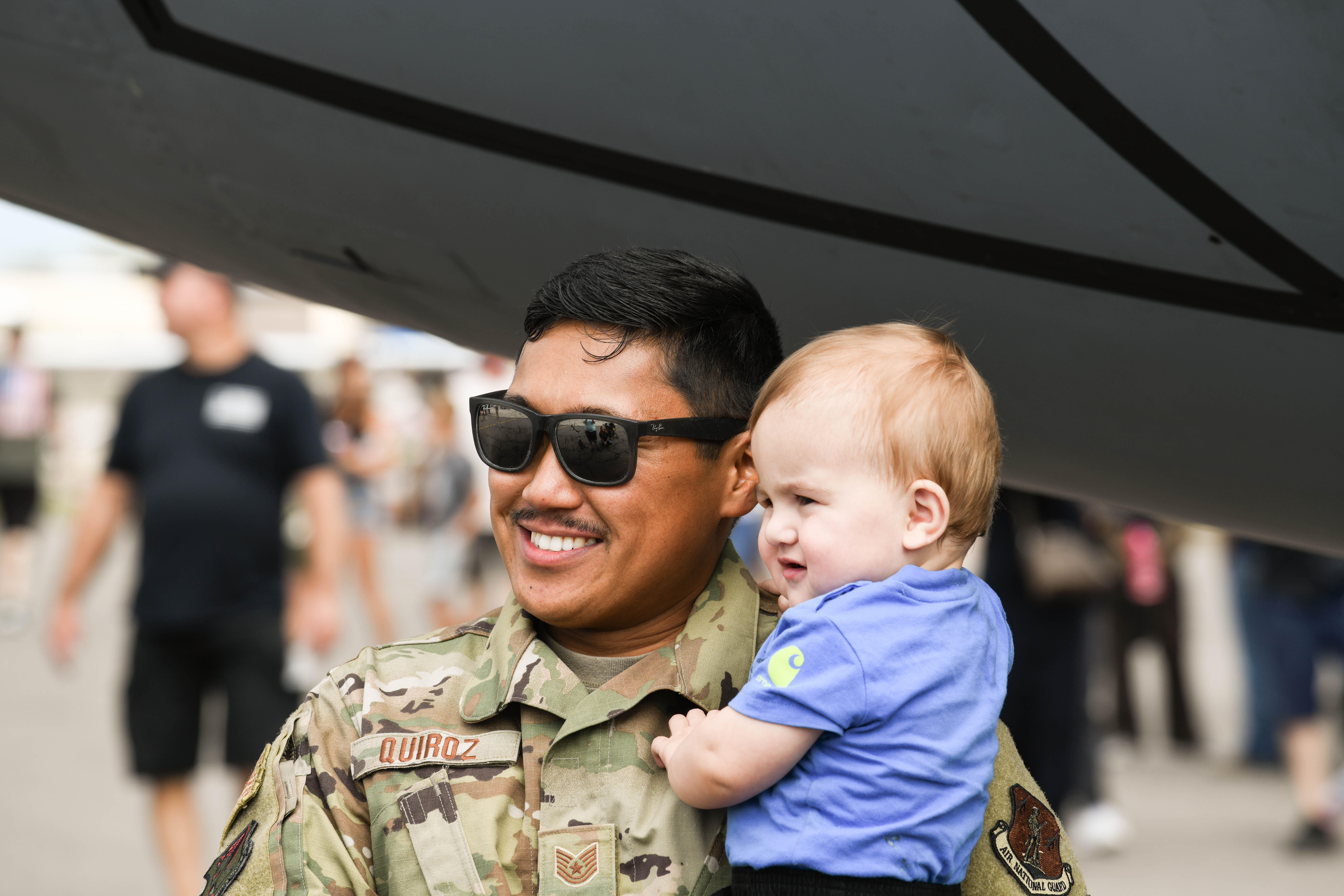 Thank You
We appreciate all support.  Thank you for taking time to consider sponsoring Colorado Tribute to Aviation.  We hope to have the opportunity to promote your business.
Vendla Stockdale
vstockdale@montrosecounty.net
www.tributetoaviation.com